LatinForLiteracy
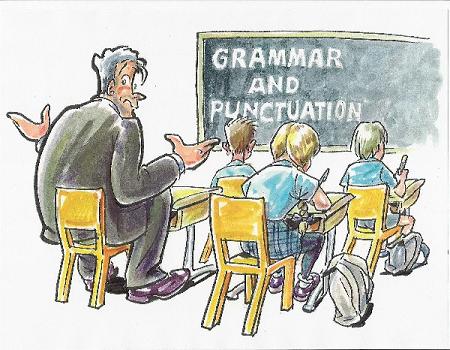 J.C English Chief Examiner’s Report
The technical aspects of language – spelling, grammar, punctuation, paragraphing and syntax – need to be addressed further. 
Take time to learn about the grammatical rules and conventions of the language.  Ask your teacher to explain points of grammar which puzzle you.  
Experiment with tenses.  You don’t have to be stuck with present, past and future.  Other tenses can add clarity and subtlety to your writing.
Take particular care with spelling and punctuation. English written in your examination answer book will be more complex and varied than that used for texting on your mobile phone. Good spelling and well-used punctuation add clarity and precision to your writing. 
COMMON GRAMMAR ERROR:  
I should of went to the theatre yesterday…

COMMON SPELLING ERROR:
The discription of the confrence …
Latin Lesson
Signposted Prepositions
 de populo
Possessive Case
Genitive: vox populi 
NO Auxiliary Verbs in Latin
 voco: I am calling or I call.
 vocavi: I have called or I called
Common Error
When he came.
 
He saw it. 

Which he conquered.
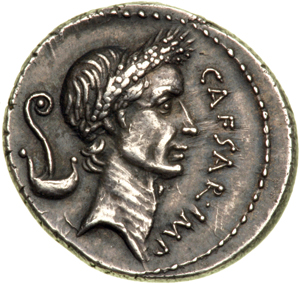 Latin Lesson
Sentence Structure and Components
Subject object verb
phrases, fragments, sequence of tenses

Main Clause vs. Subordinate Clause 
Relative Clauses in Latin
Antecedent and relative pronouns 

Roma erat magna urbs, quam Romulus constituit.
Vocabulary & Spelling
scribo, scribere scripsi, scriptum
Scribe, inscribe, scriptures, description, prescription, scribbles 
scribo
scríobhaim  Irish
écris  French
escribo  Spanish
scrivo Italian
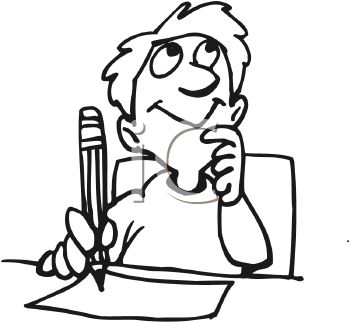 Latin is ALIVE & all around us
Mottos:
Ad astra
Superbia in Proelia
Phrases: 
et cetera
quid pro quo 
Inscriptions 
Church Latin: 
♫ dona nobis pacem ♫
♪ adeste fideles ♪
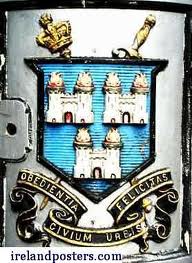 Latin is MODERN & Innovative
ICT: Apps, websites, and more 
http://www.cambridgescp.com/Lpage.php?p=clc^oa_book1^intro
http://youtu.be/IIAdHEwiAy8
https://www.youtube.com/watch?v=B-J4Mdw5MEg
https://www.youtube.com/watch?v=25hvBya6MjE